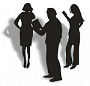 Informatie